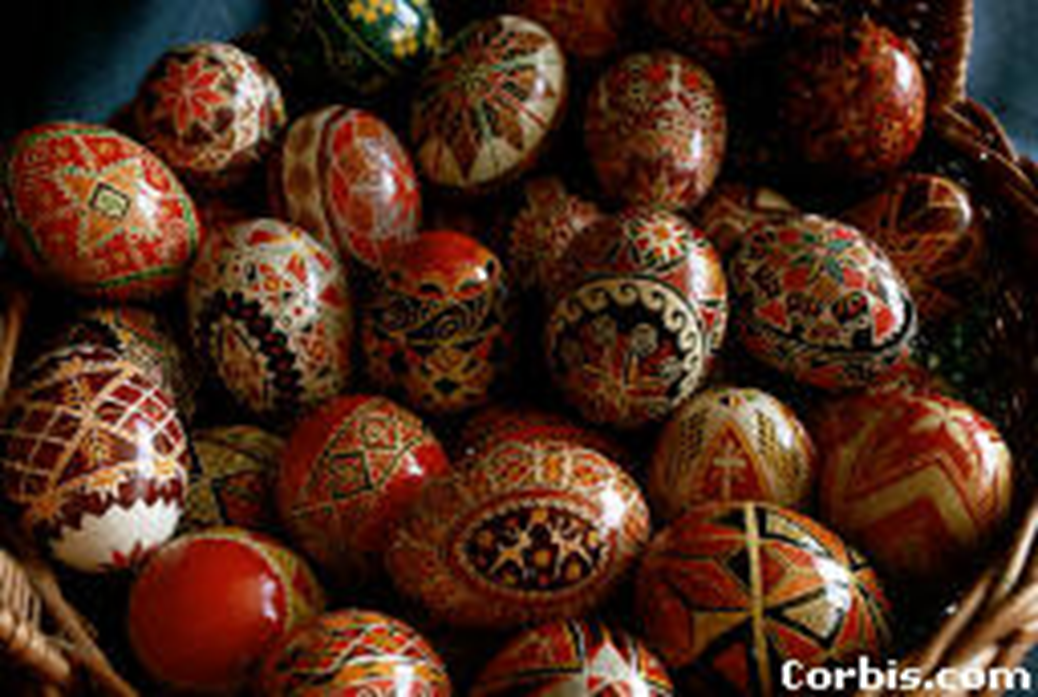 Easter: Getting Unstuck
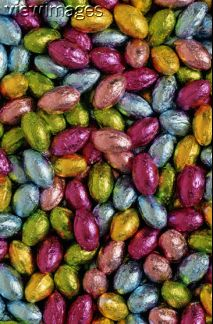 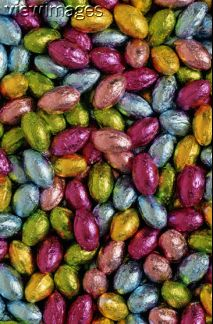 Easter Egg Hunt!!
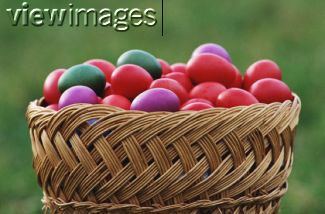 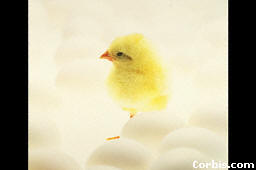 Easter Eggs Are Little Surprises that Remind Us...
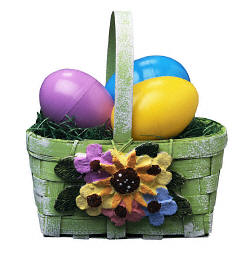 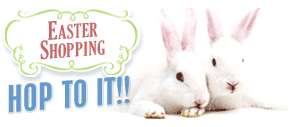 … Things Are Not Always as They Appear to Be
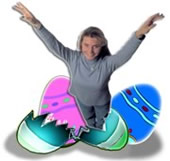 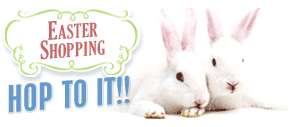 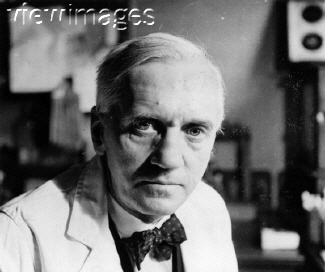 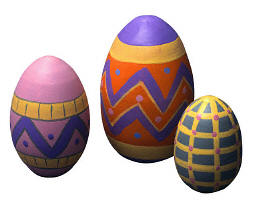 Fleming Discovers Penicillin
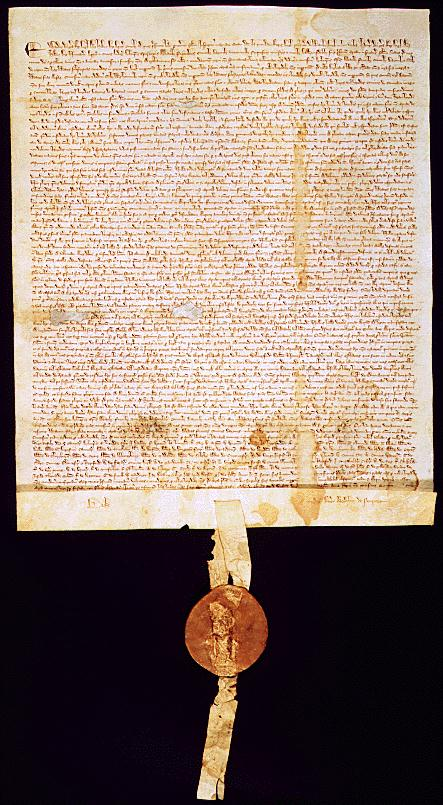 Signing of the Magna Carta
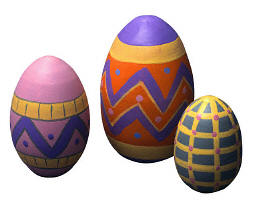 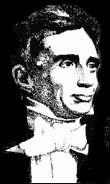 Goodyear Vulcanizes Rubber
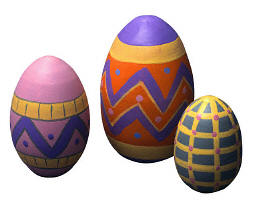 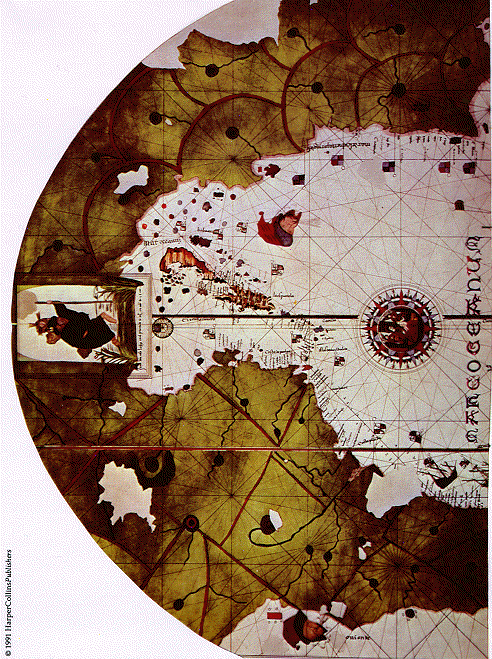 Columbus Discovers the New World
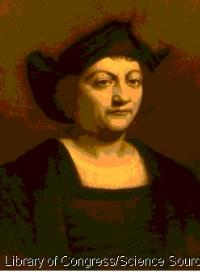 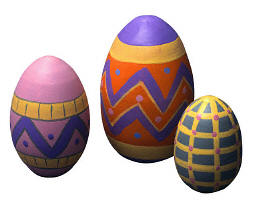 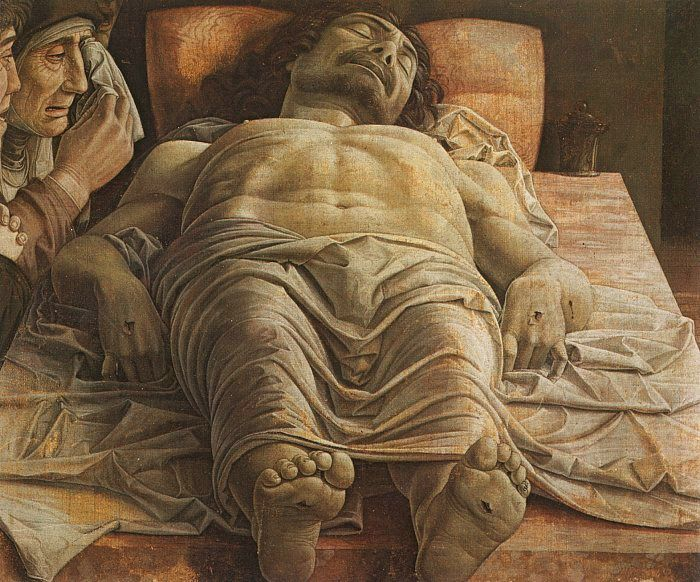 On the first day of the week, very early in the morning, the women took the spices they had prepared and went to the tomb.  Luke 24:1
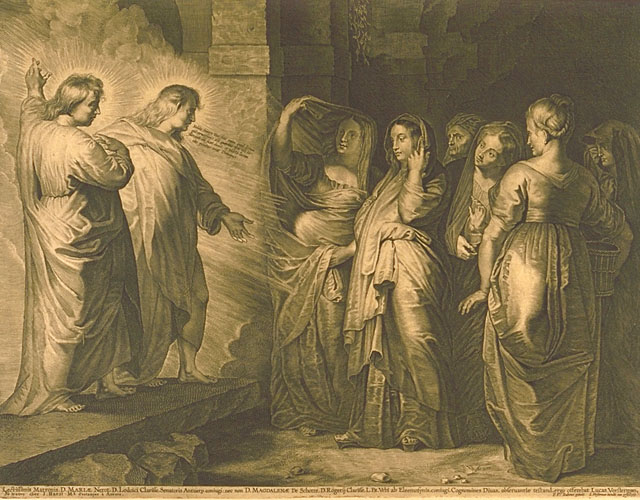 ...they did not find the body of the Lord Jesus....
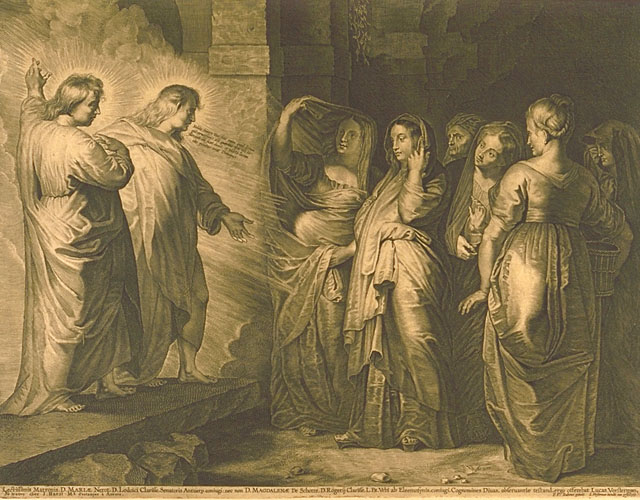 Why do you look for the living among the dead?  He is not here; he has risen!
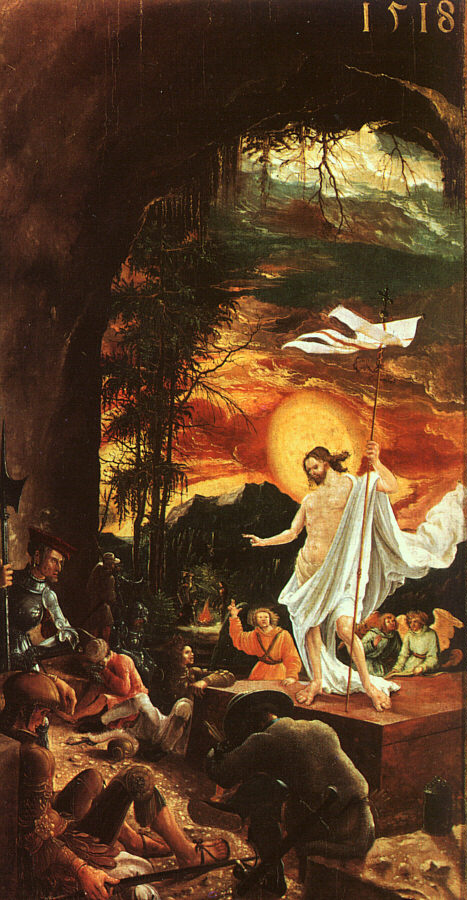 He is Risen!
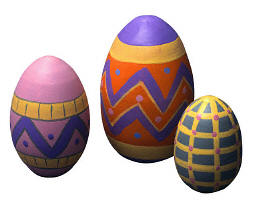 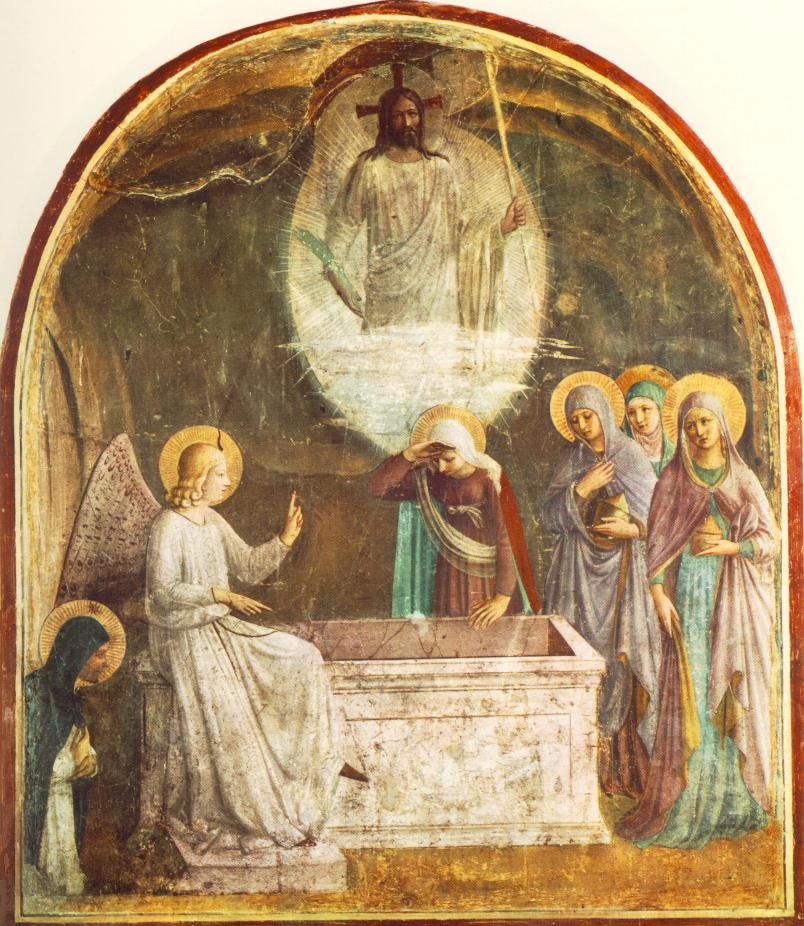 He is Risen!
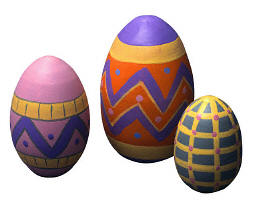 What Does It Take to Get Unstuck?
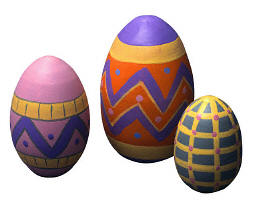 First, It Takes an Easter Egg MOMENT...
Peter, however, got up and ran to the tomb. Bending over, he saw the strips of linen lying by themselves, and he went away, wondering to himself what had happened.   Luke 24:12
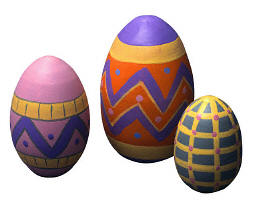 What Does It Take to Get Unstuck?
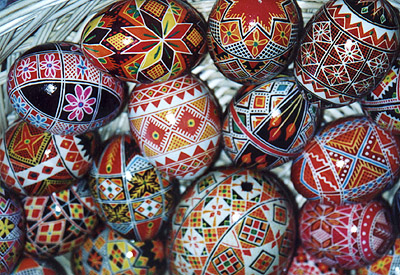 Then, It Takes an Easter Egg PROCESS...
People Change...
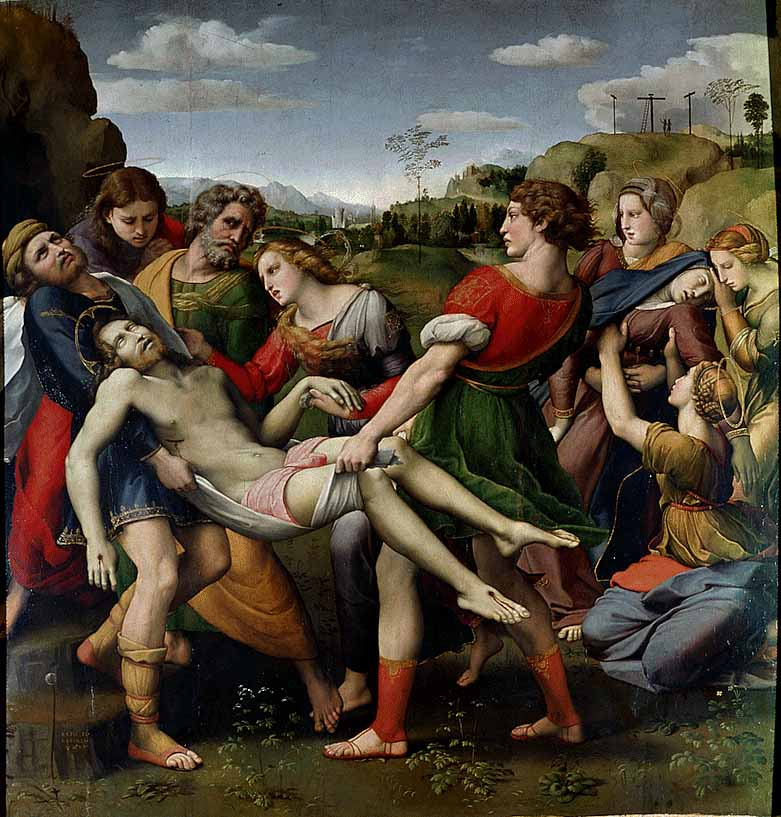 When They HURT So Much They Want To CHANGE...
The third time he said to him, "Simon son of John, do you love me?"  Peter was hurt because Jesus asked him the third time, "Do you love me?" He said, "Lord, you know all things; you know that I love you."   John 21:17
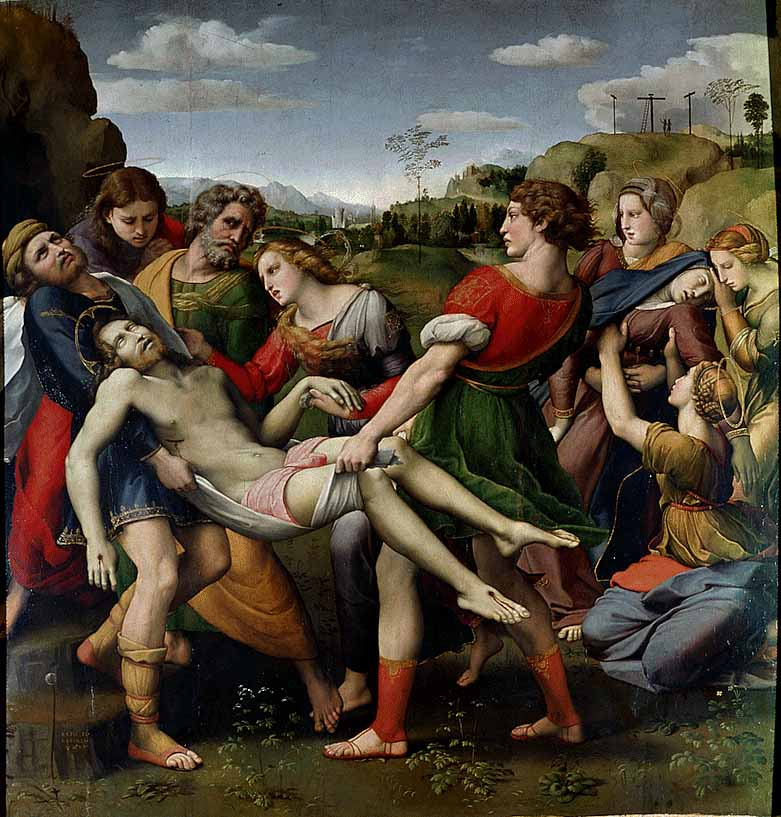 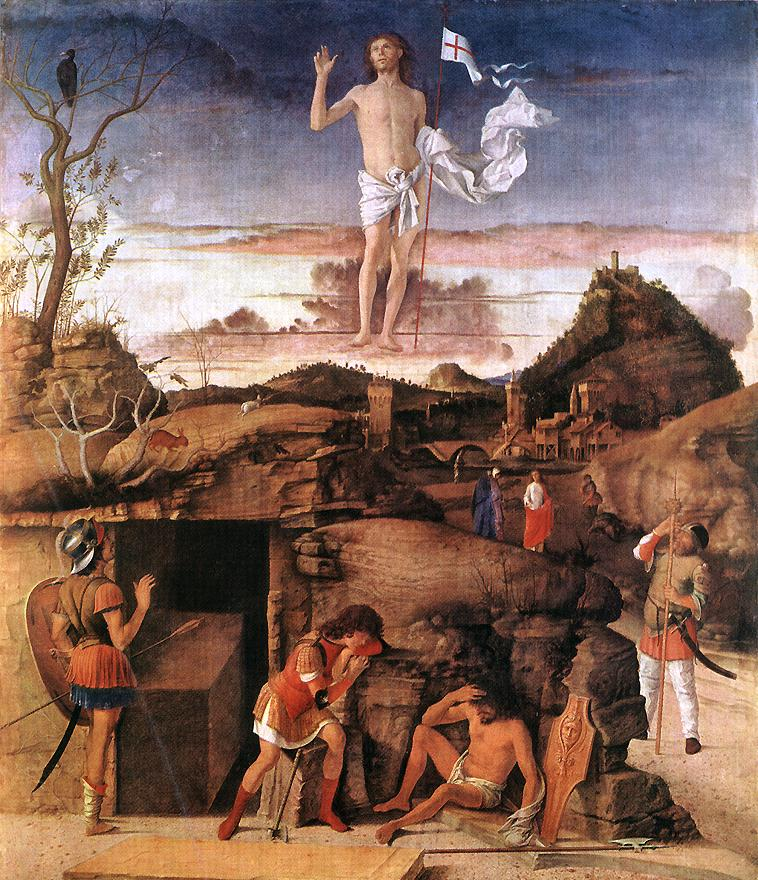 He is Risen
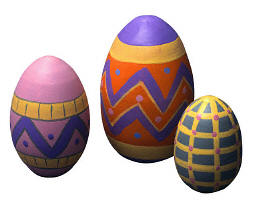 People Change...
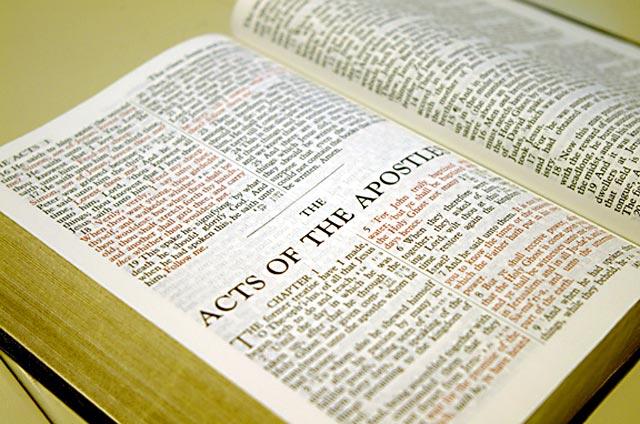 When They LEARN So Much They Have To CHANGE...
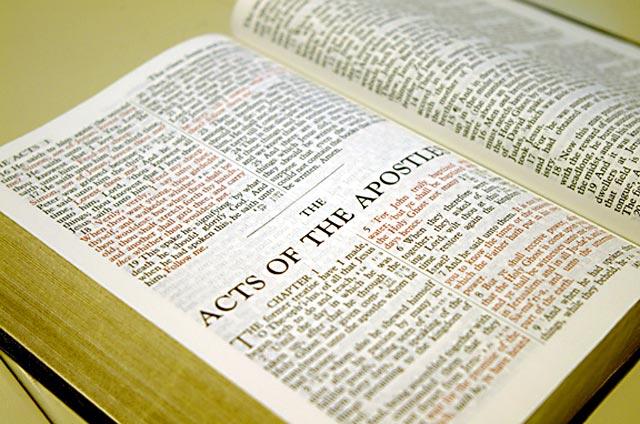 Why are you troubled, and why do doubts rise in your minds? …This is what I told you while I was still with you: Everything must be fulfilled that is written about me in the Law of Moses, the Prophets and the Psalms.   Luke 24:38, 44
He is Risen
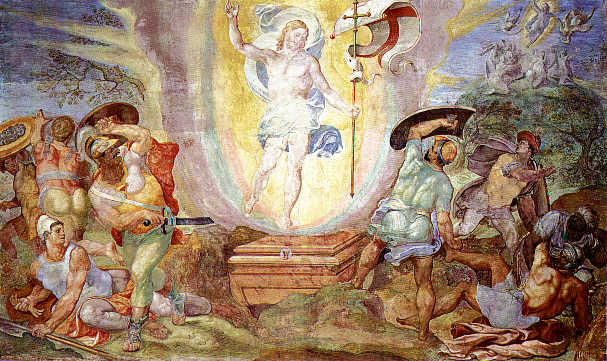 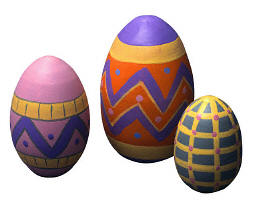 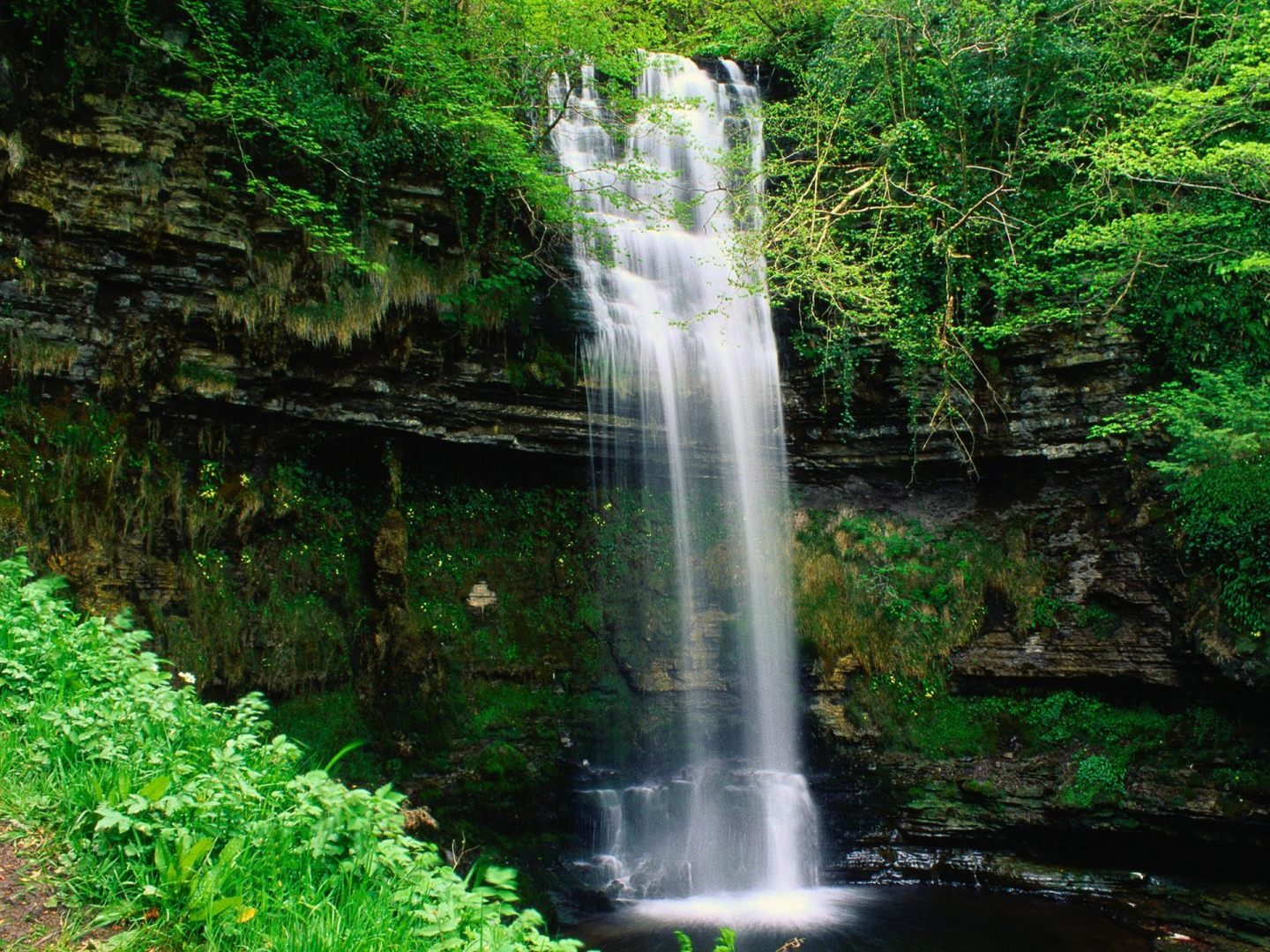 People Change...
When They RECEIVE So Much They Are ABLE To Change...
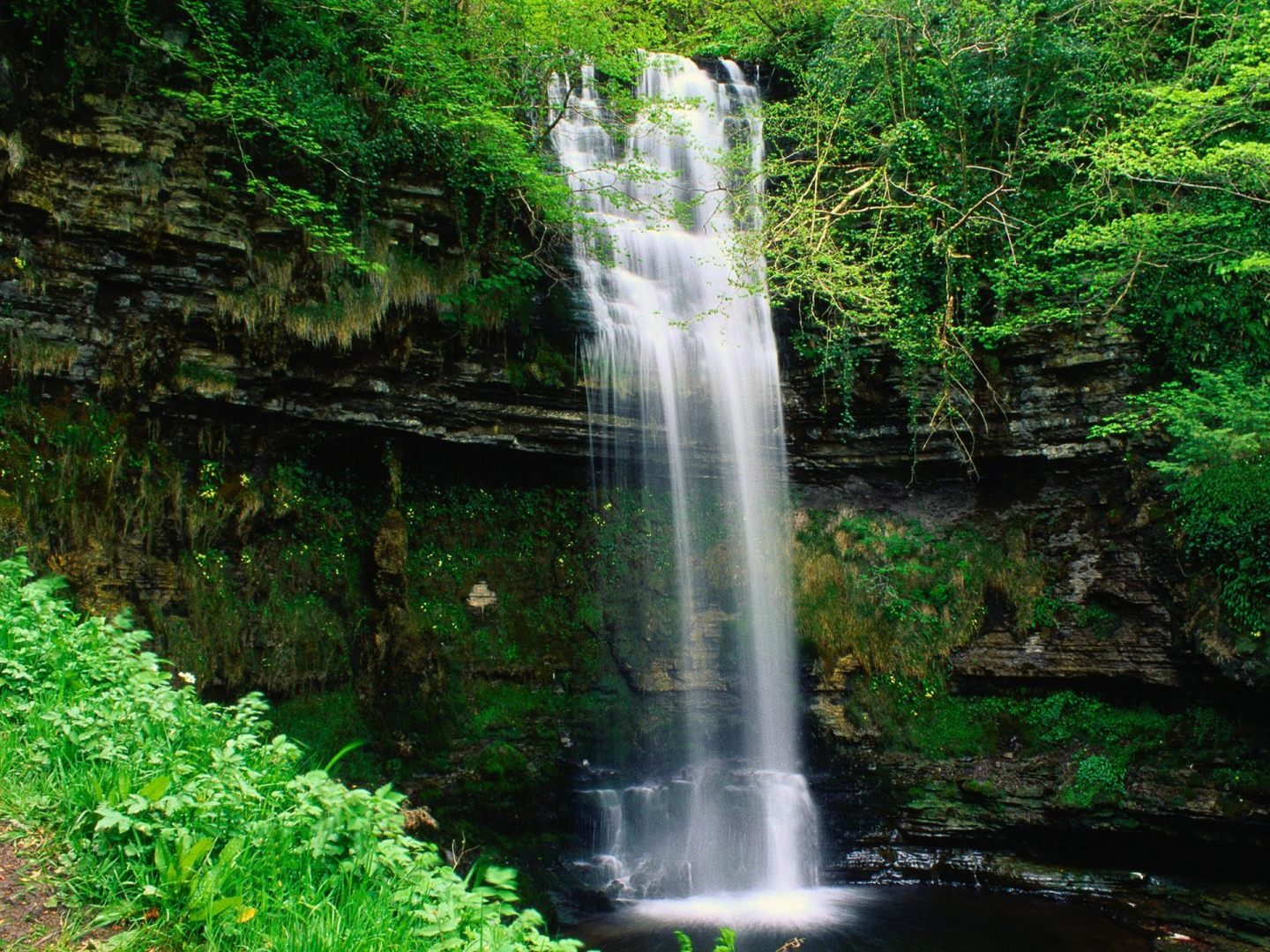 People Change...
All of them were filled with the Holy Spirit... Acts 2:4
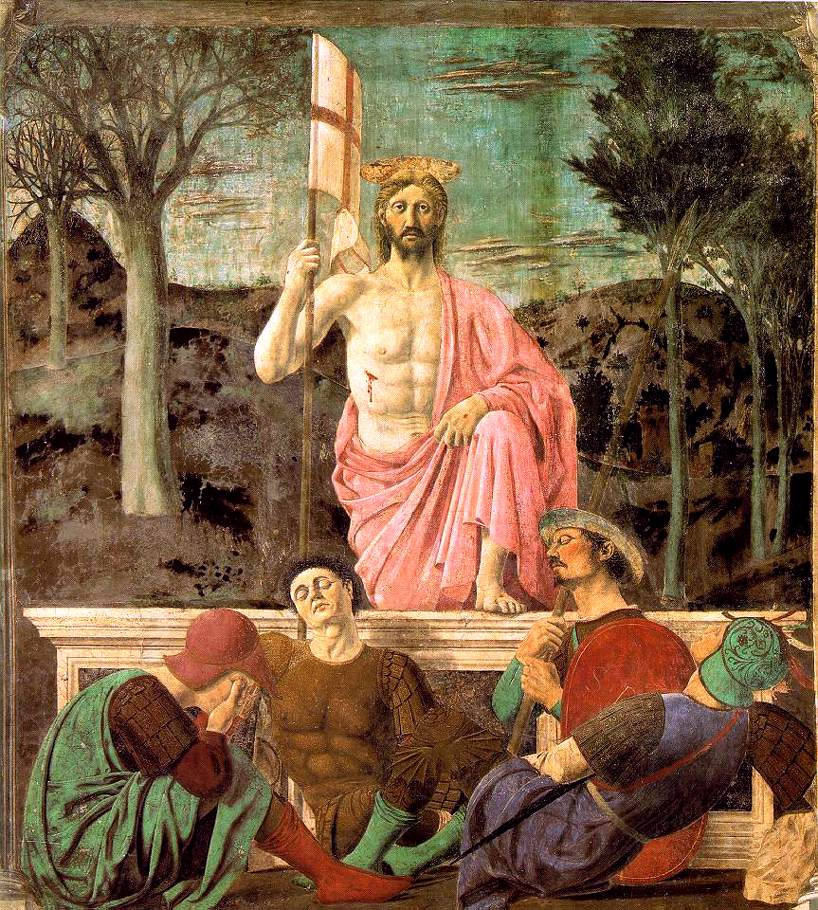 He is Risen
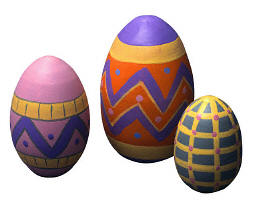